2024 NASA Student Launch
PDR
FAMU-FSU College of Engineering
THE TEAM
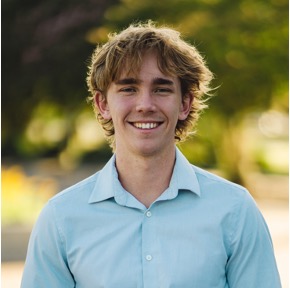 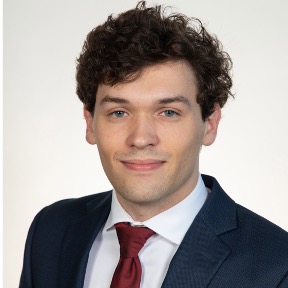 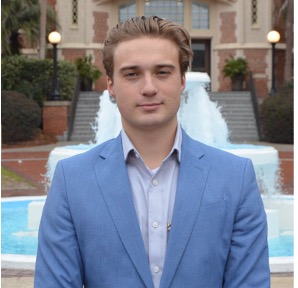 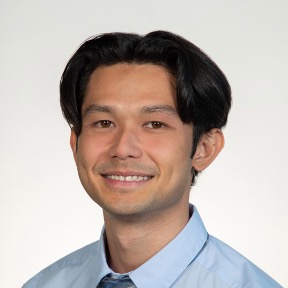 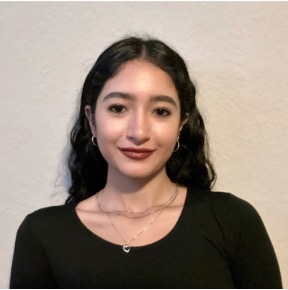 Nicholas Hux
Jake Miller
Jacob Schmitt
Connor Zhou
Atzimba Avellaneda
Avionics & Payload Lead
Team Lead
Recovery & Payload Lead
Airframe Design
Lead
Fabrication
Lead
01
Vehicle Dimensions & Materials
Vehicle Dimensions
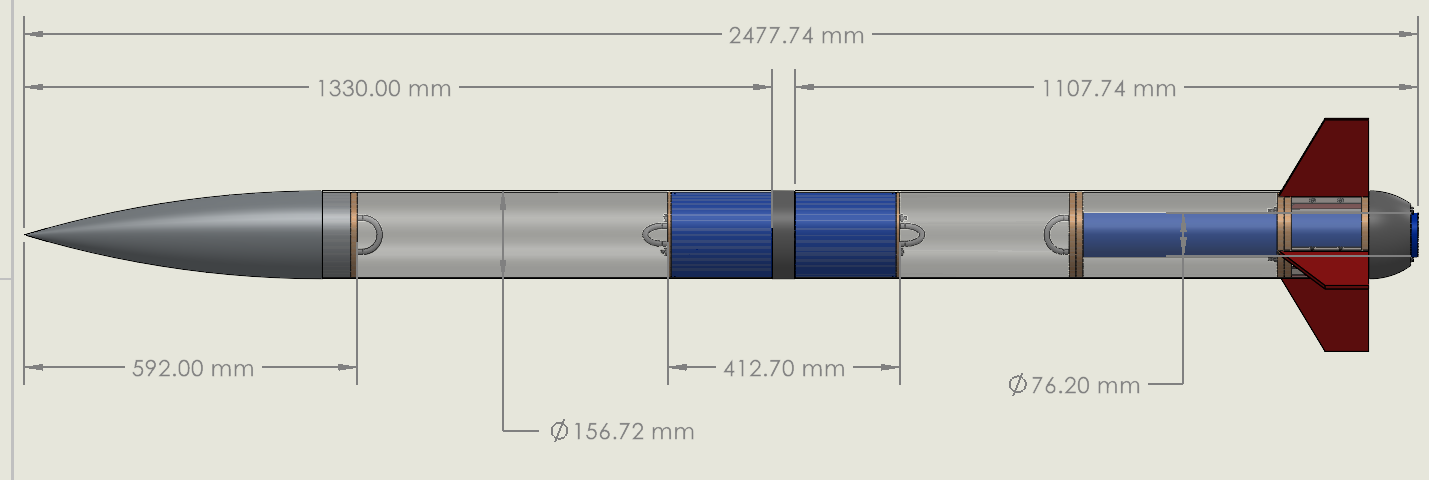 Total Length – 97.55 in.
Mass – 33.45 lbs.
Vehicle Dimensions
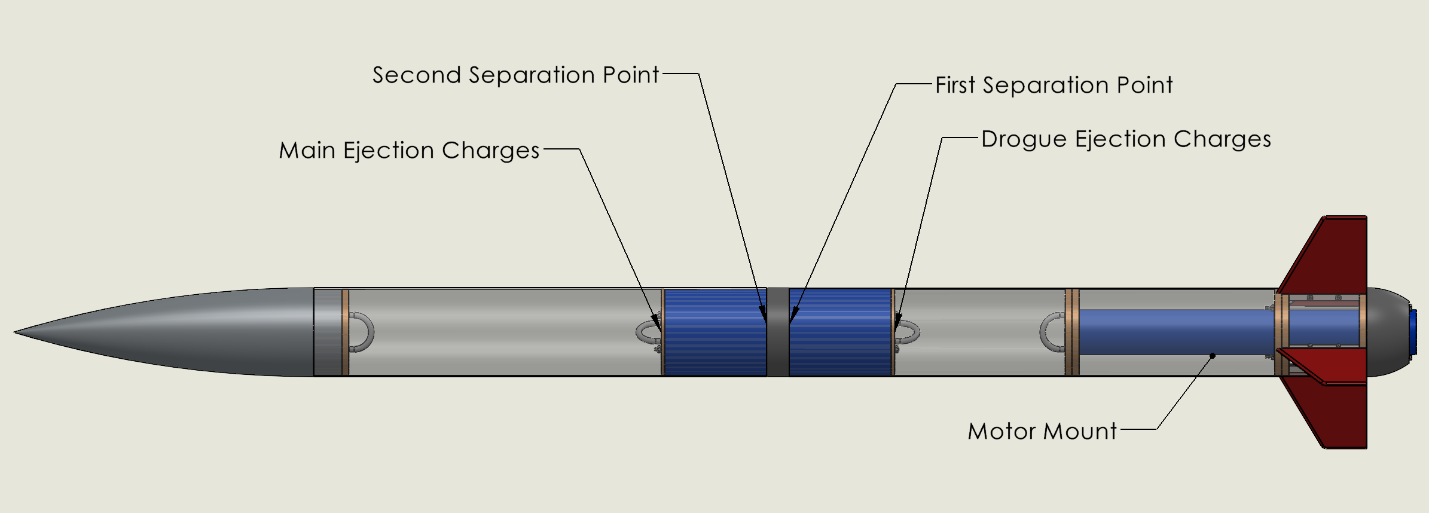 Nosecone
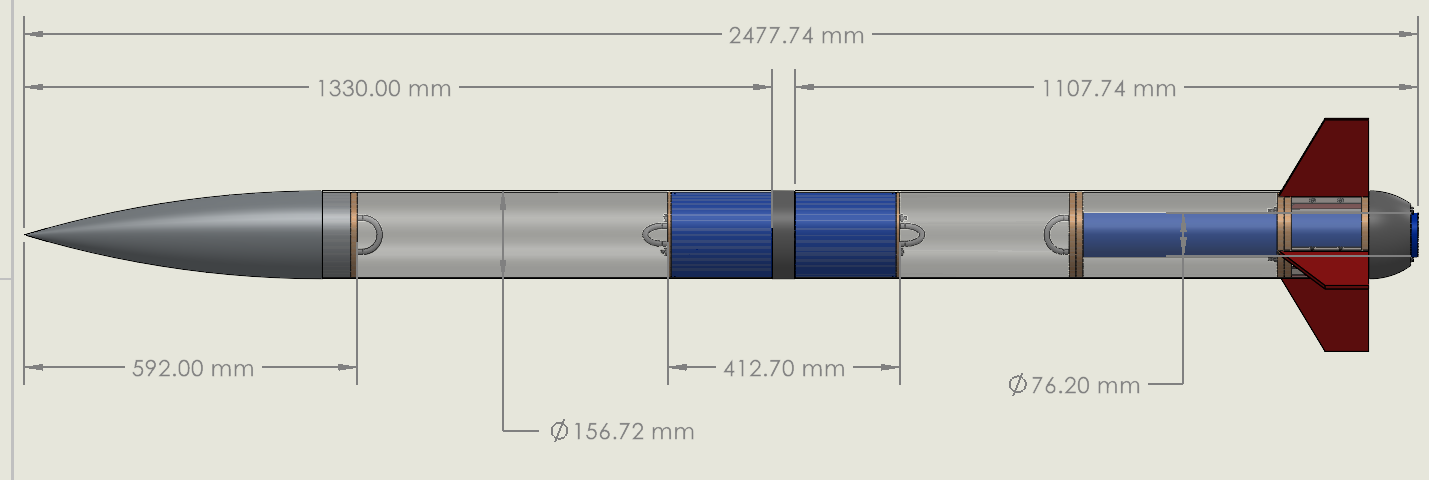 Acrylonitrile Styrene Acrylate
UV, heat, impact, chemical resistance.
Ease of 3D printing.
Lower density.
Ogive shape
Low drag and enhance aerodynamics.
Effective at reducing intensity of shockwaves.
Reduces likelihood of turbulence and increases stability.
Simple shape to manufacture
Front End with Payload
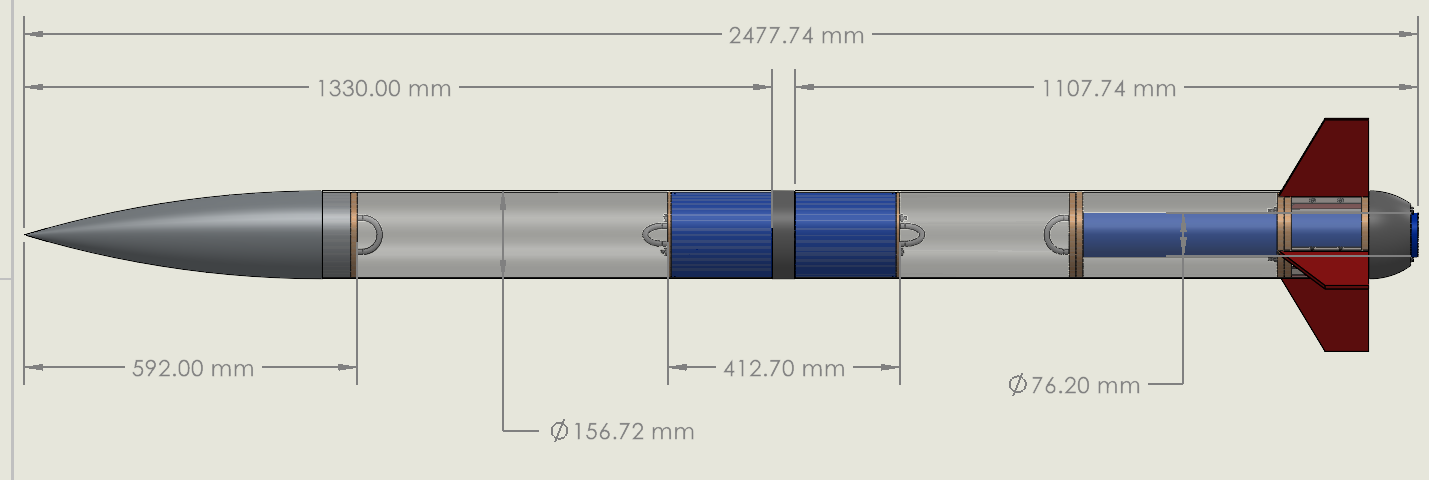 G12 Fiberglass
High strength to weight ratio.
High heat, moisture, and impact resistance.
Smoothened surface.
Payload Housing
Main Chute Housing
Avionics Bay
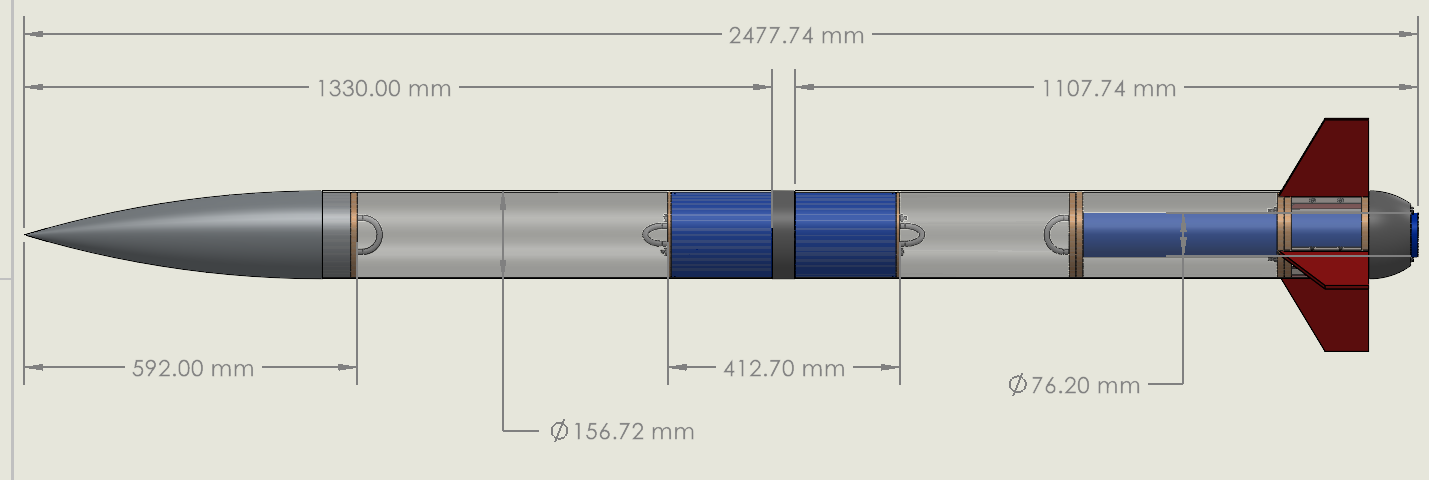 Plywood bulkheads
High strength to weight ratio.
High heat, moisture, and impact resistance.
Smoothened surface.
Contents
Altimeters
CO2 Ejection charges
Black powder charges
Back End
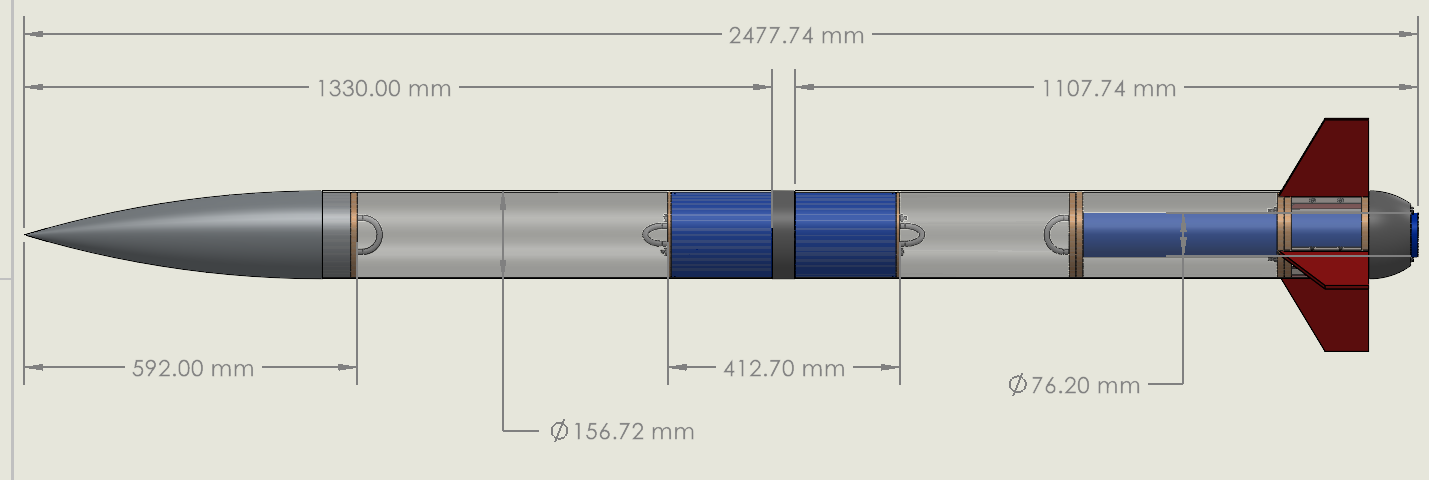 G12 Fiberglass
High strength to weight ratio.
High heat, moisture, and impact resistance.
Smoothened surface.
Plywood centering rings
High strength and durability.
Lightweight 
Easy to work with.
Contents
Drogue
Solid Propellant Motor
Motor Casing
Nose Cone
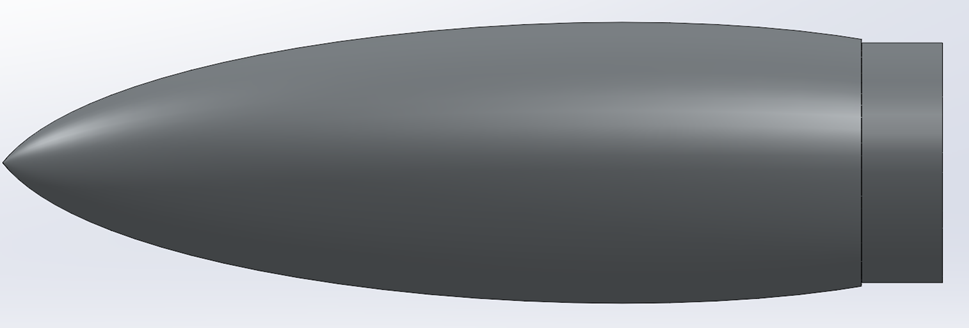 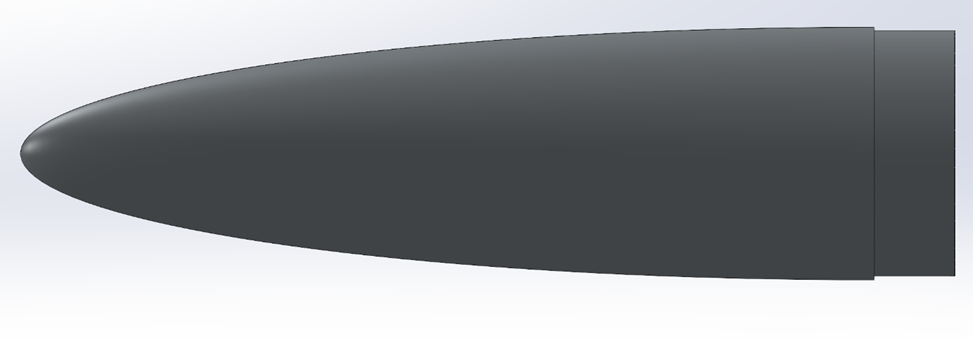 Haack Series
Optimized to reduce drag, difficult to manufacture, mass efficient
Elliptical
Low drag, also difficult to manufacture
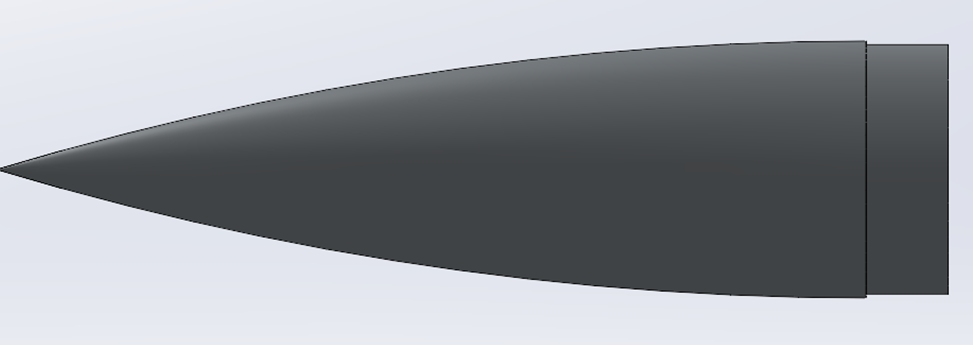 Ogive
Relatively easy to manufacture, not as mass efficient
Thrust Structure/ Tail Cone
Aluminum plates provide support and easily mount the fins
Easy to assemble
Tail Cone combined into thrust structure
Parabolic Tail Cone
Assists in reducing vortices
Better flight stability
Mass efficient
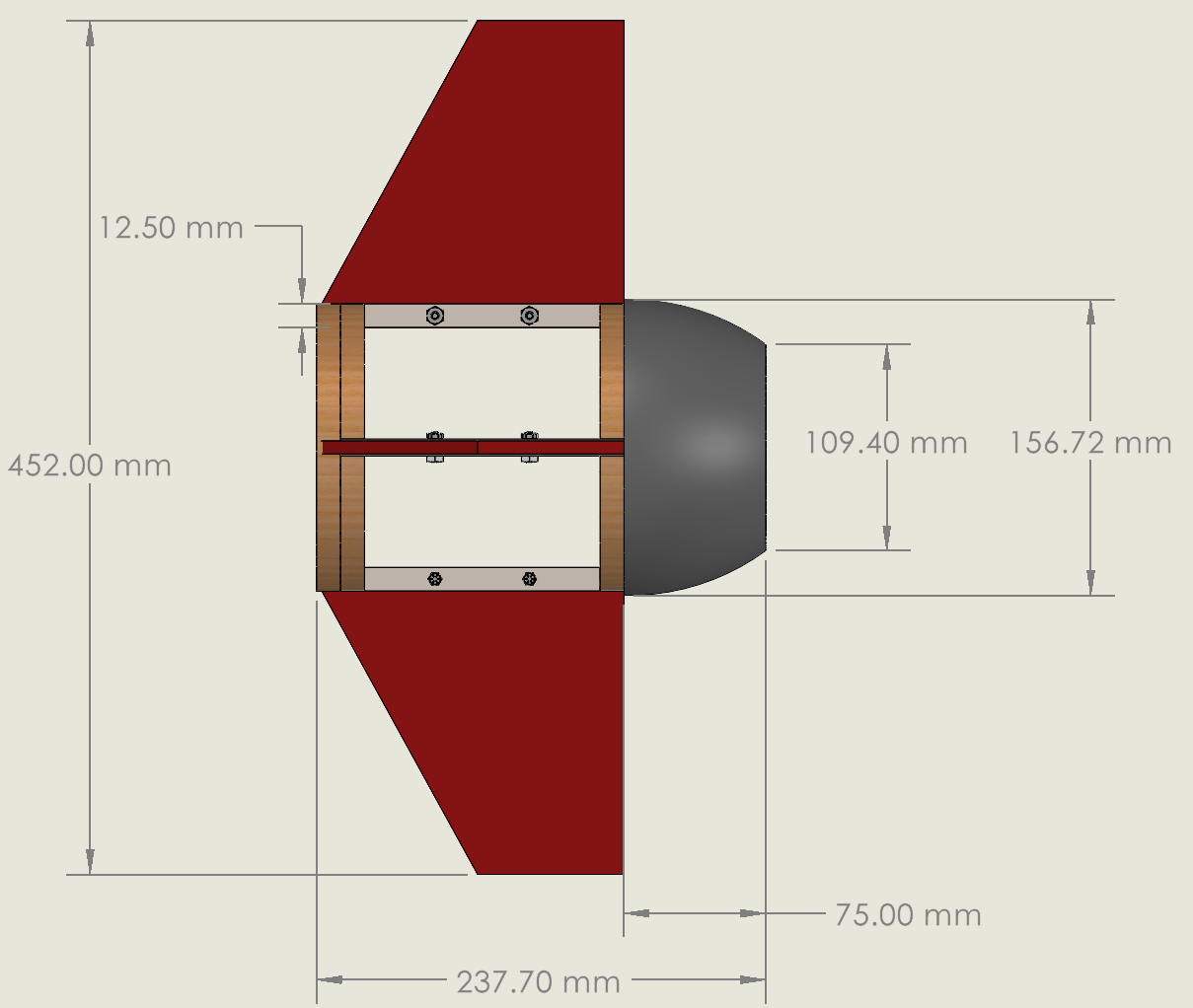 Fin Configuration
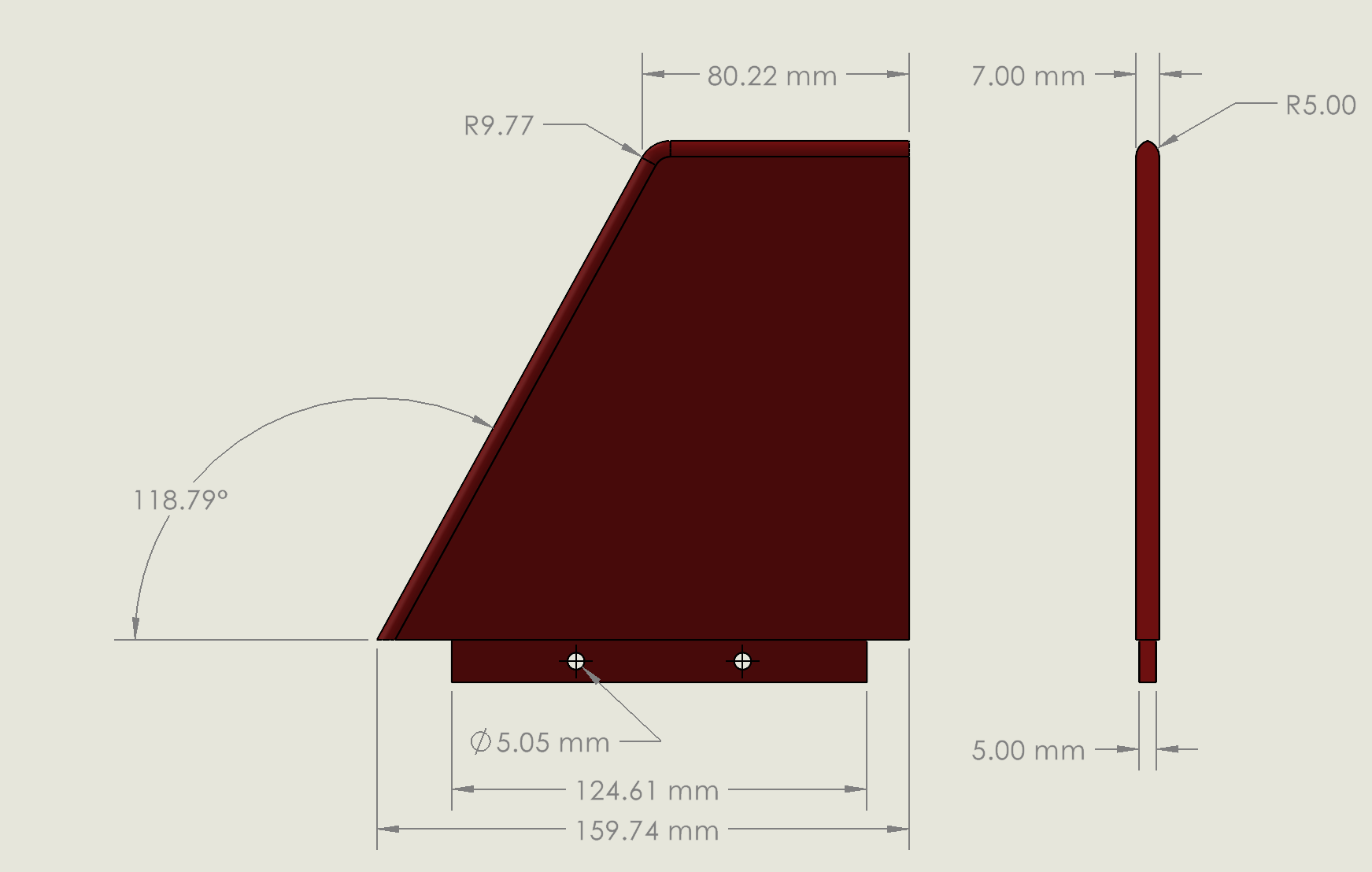 02
Stability, Pressure, & Gravity
Stability, Pressure, & Gravity
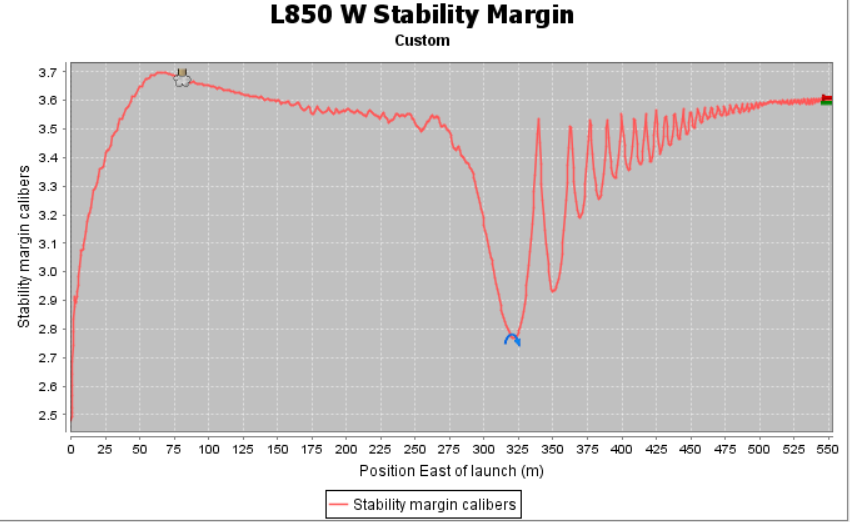 Stability: 2.73 cal ​
CG: 138 cm from the nose tip​
CP: 181 cm from the nose tip​
Distance between CG and CP: 43 cm
Apogee
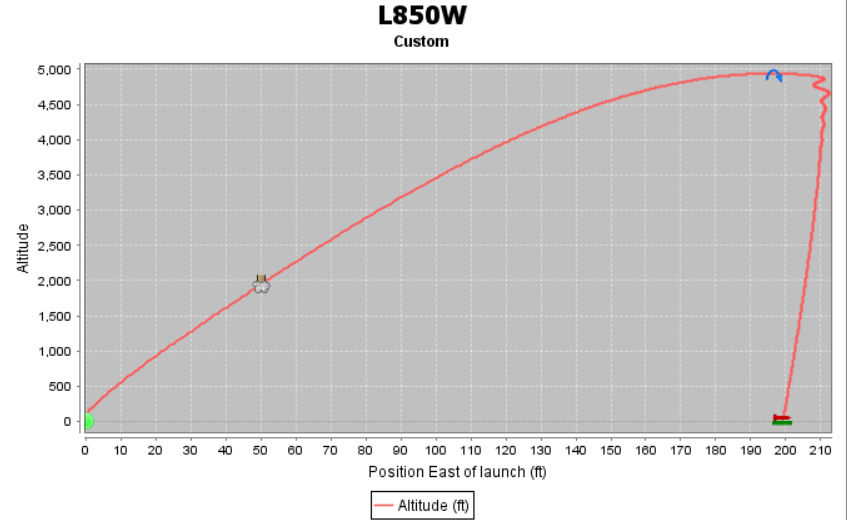 Target Apogee is 4940 ft

Simulation with MATLAB code and OpenRocket
Separation
03
Separation
First separation stage will take place at apogee, deployment of drogue chute
Second separation stage will take place around 600ft, deployment of main chute.
Shear pins will hold rocket body parts together and shear apart upon CO2 ejection charge firing
Vehicle descends as 3 separate pieces conjoined by 2 parachutes
04
Motor Selection
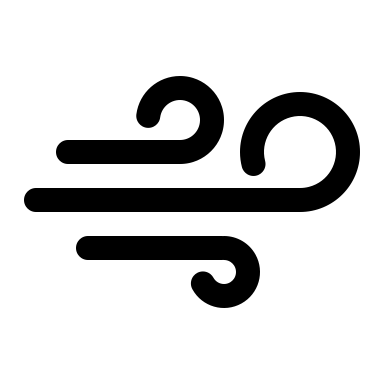 AeroTech L850W
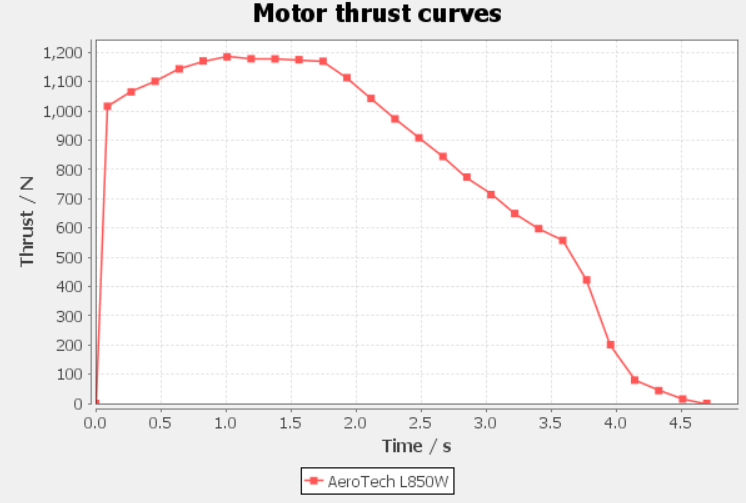 05
Thrust, Weight Rail Exit Velocity,Mission Performance
Thrust, weight, rail exit velocity, and more
Average thrust: 1000 N
Weight : 15kg * 9.81 m/s^2 = 147.15 N
T/F ratio = 6.8:1
Rail exit velocity: 36.4 ft/s
Max Velocity: 617 ft/s
Max Mach Number: 0.56
Max Kinetic Energy: 71.1 lbf-ft
06
Alternative Designs
Nosecone, Fins, & Tail Cone Alternatives
Acrylonitrile Styrene Acrylate (ASA)
Polyethylene Terephthalate Glycol (PETG)
Highly resistant
High strength and durability
Little difficulty printing
Less dense
Flexible, virtually unbreakable
Relatively high heat and chemical resistance
Little difficulty printing
More dense
Fins, & Tail Cone Shape Alternatives
Fins
Tail Cone
Conical – very basic, not optimal
Elliptical – Difficult to manufacture
Elliptical – high velocity
Trapezoidal – easy to manufacture, decent stability
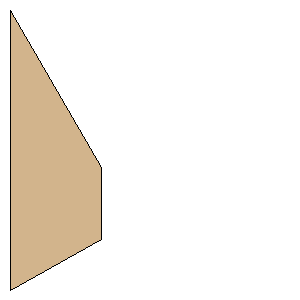 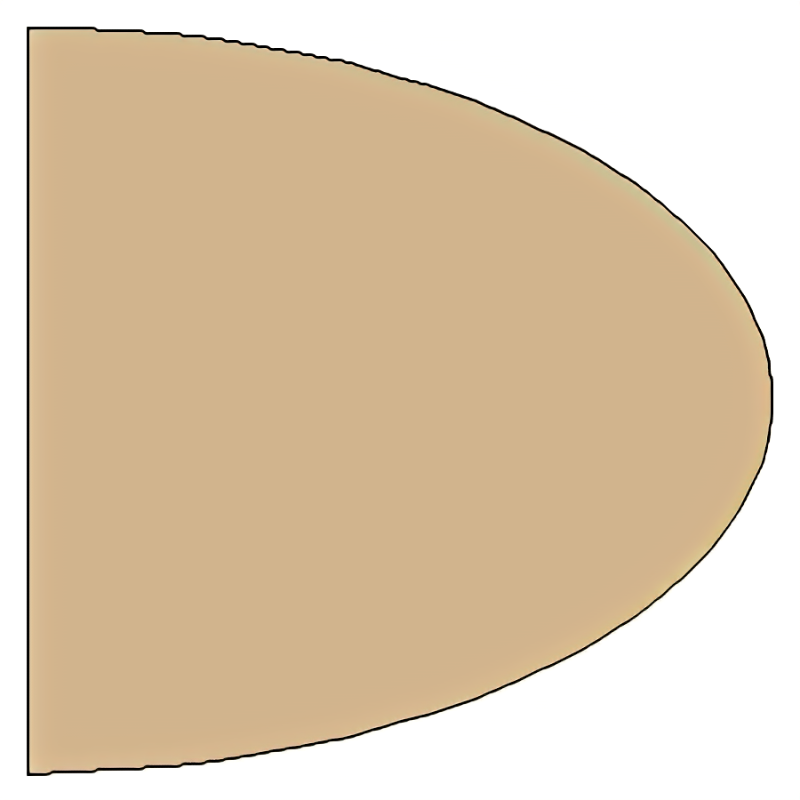 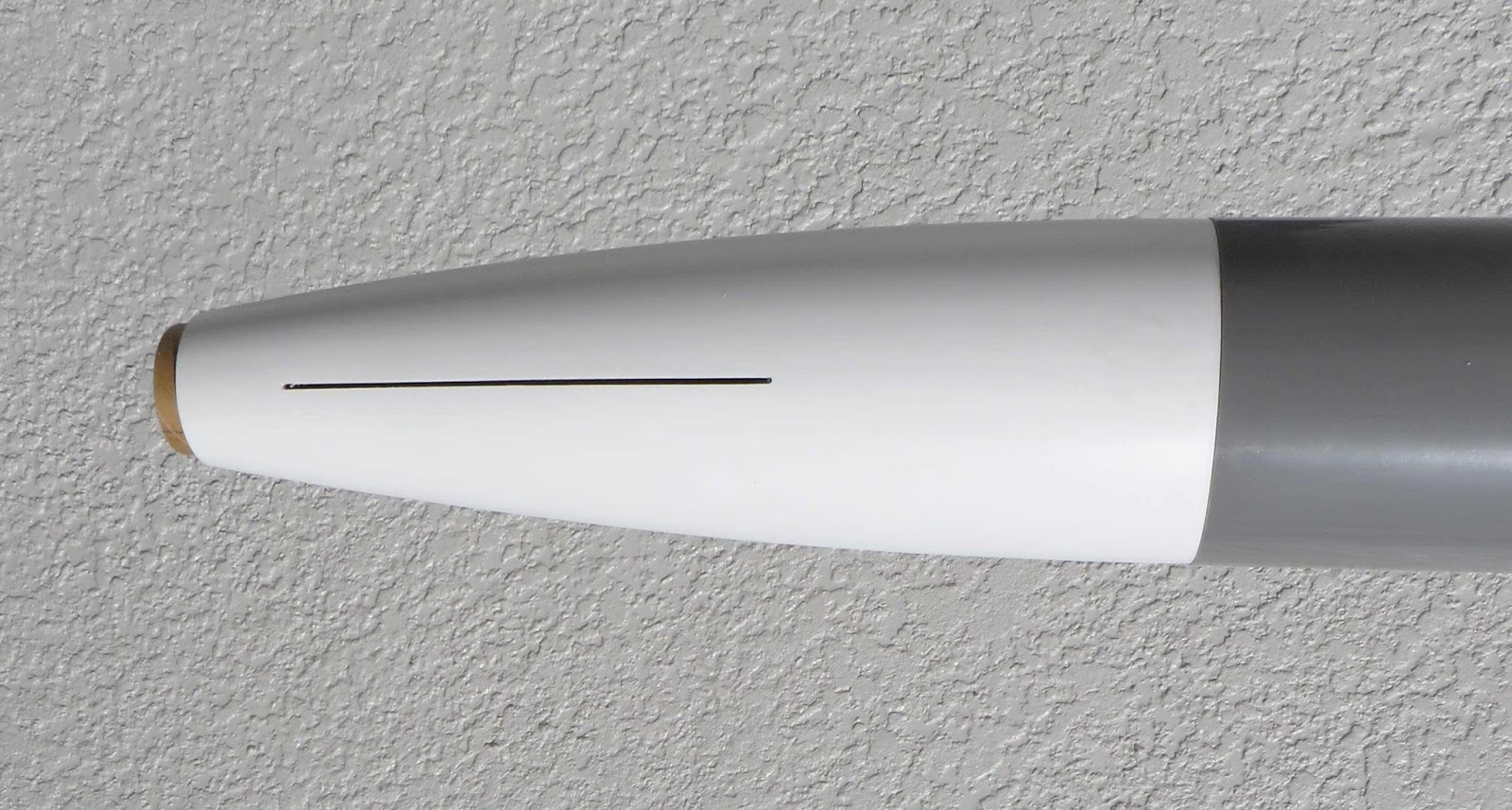 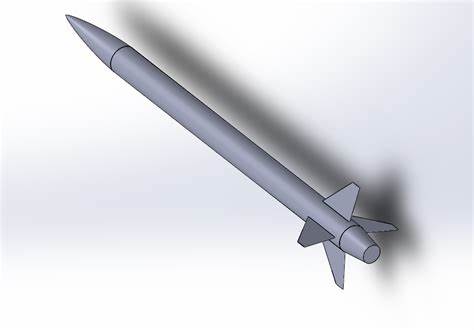 Airframe Alternatives
G12 Fiberglass
Blue Tube 2.0
Highly resistant
High strength and durability
Little difficulty printing
Less dense
Flexible, virtually unbreakable
Relatively high heat and chemical resistance
Little difficulty printing
More dense
Alternate Motors Considered
Altimeter Alternatives
Tracking Alternative
Drogue Alternatives
Parachute Alternatives
Payload Alternatives
Payload Alternatives
Subsystems
07
Subsystems
Avionics & Recovery
Flight computers, telemetry, stage separation
Payload
Payload design, fabrication, testing
Airframe
Airframe, nose cone, tail cone, fins, motor
Fabrication
Material selection, fabrication, tooling
08
Preliminary Payload Design
Autonomous Transit and Landing for Airdropped Singlecopter(ATLAS)
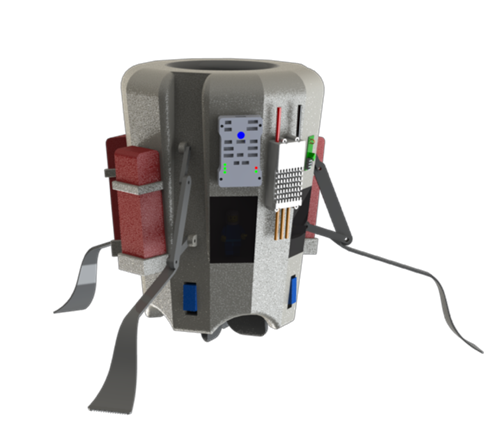 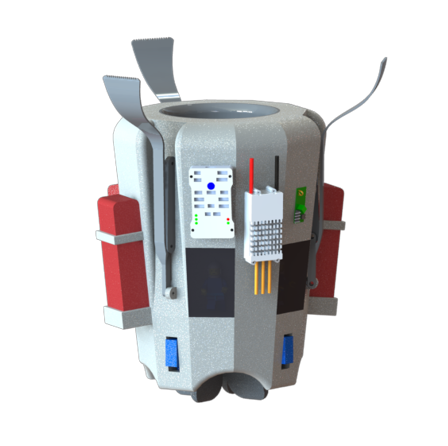 Descent
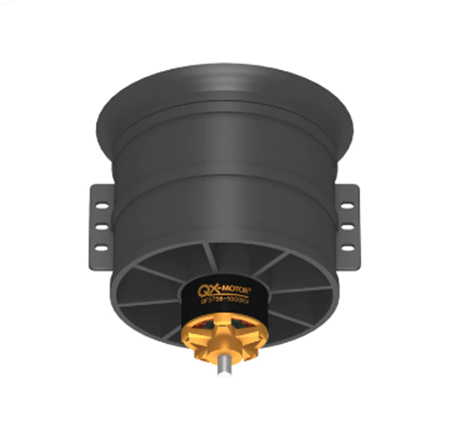 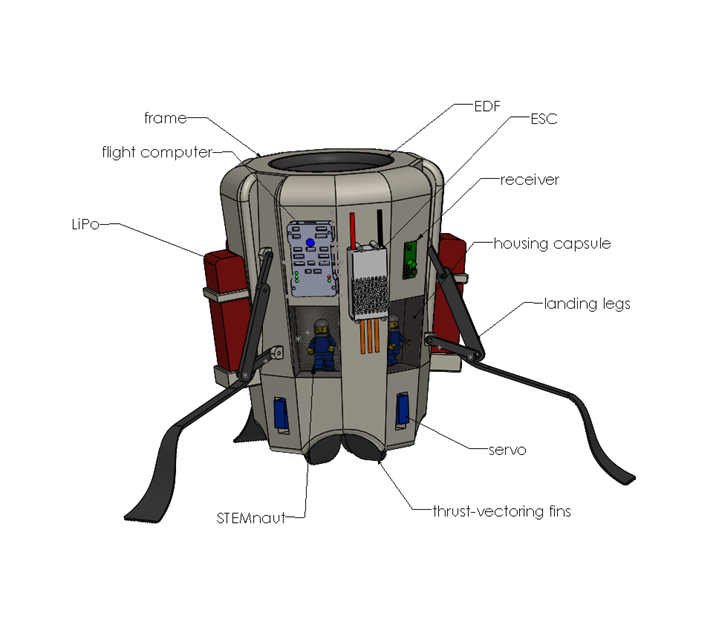 Uses an electric-powered ducted fan (EDF) to produce thrust
Up to 7lbs of thrust
Singlecopter design produces significant torque on the vehicle
Control
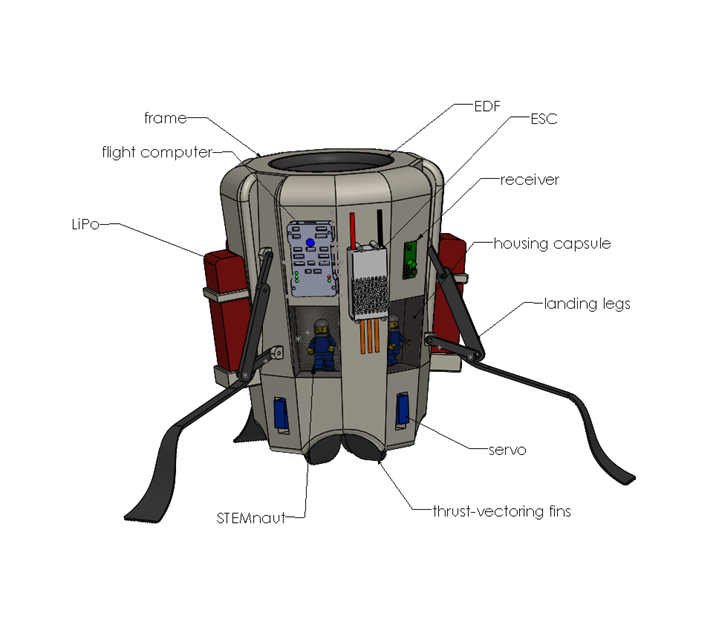 Thrust vectoring fins to solve torque problem
Correct for environmental disturbances such as wind
Actuated by servos, which are controlled by flight computer
Compatibility with ArduPilot software
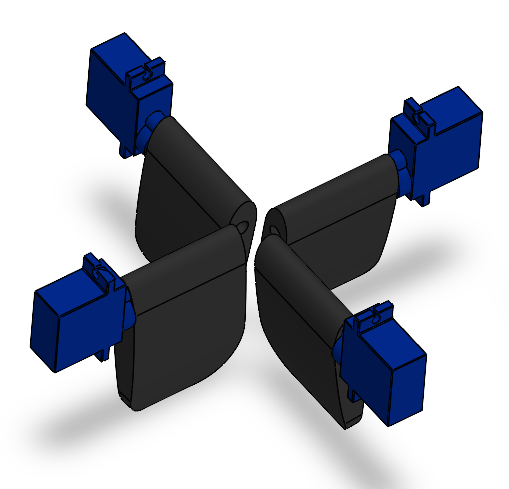 Landing
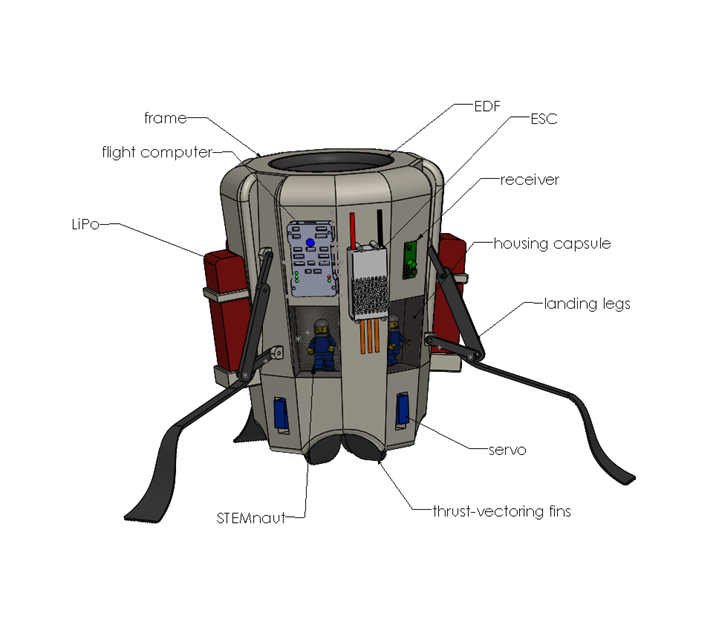 Four bar mechanism actuated by servos
Legs designed to maximize landing surface area
Absorbs energy from landing
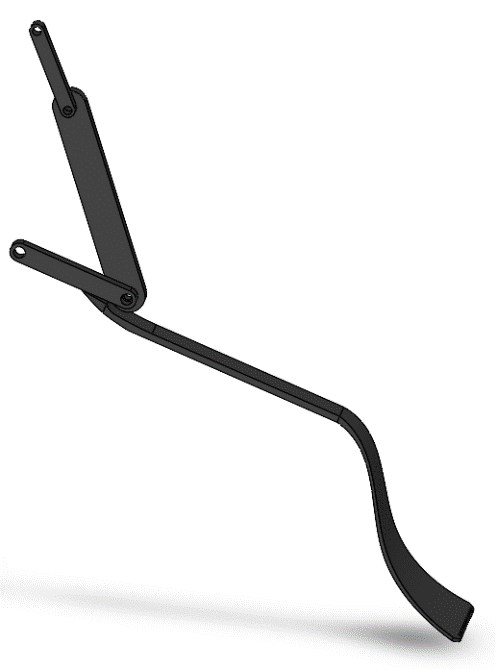 Retention
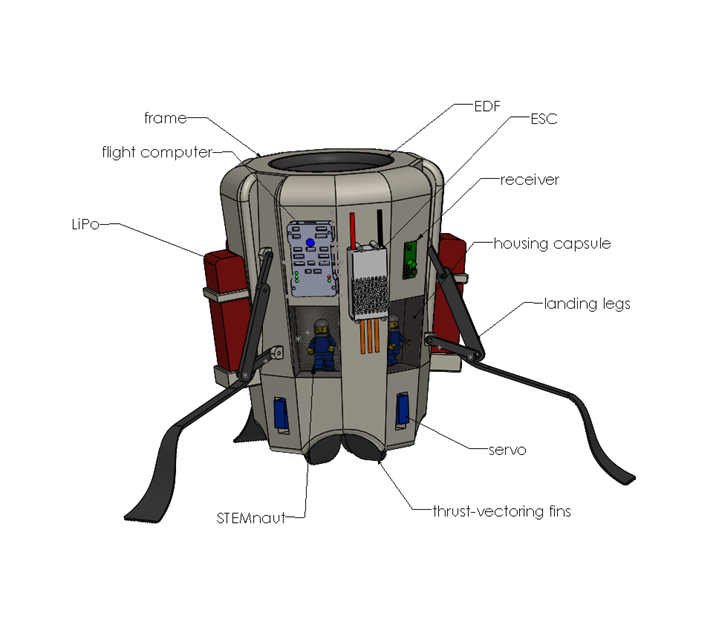 STEMnauts retained in individual capsules spread throughout the vehicle
Distributes mass around the EDF
Payload retained in payload bay
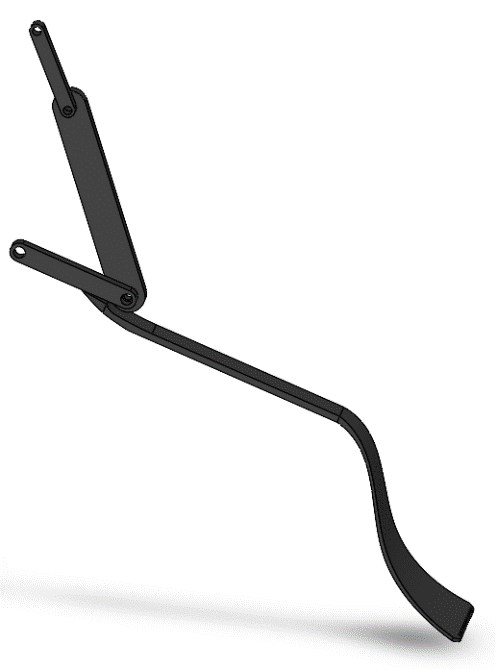 Payload Mass Estimates
Requirements Compliance Plan
09
Requirements
Payload is 5 lbs
Stemnauts survive
Vehicle must follow the guidelines:
Apogee > 4000 ft and < 6000ft 
Max velocity < M1
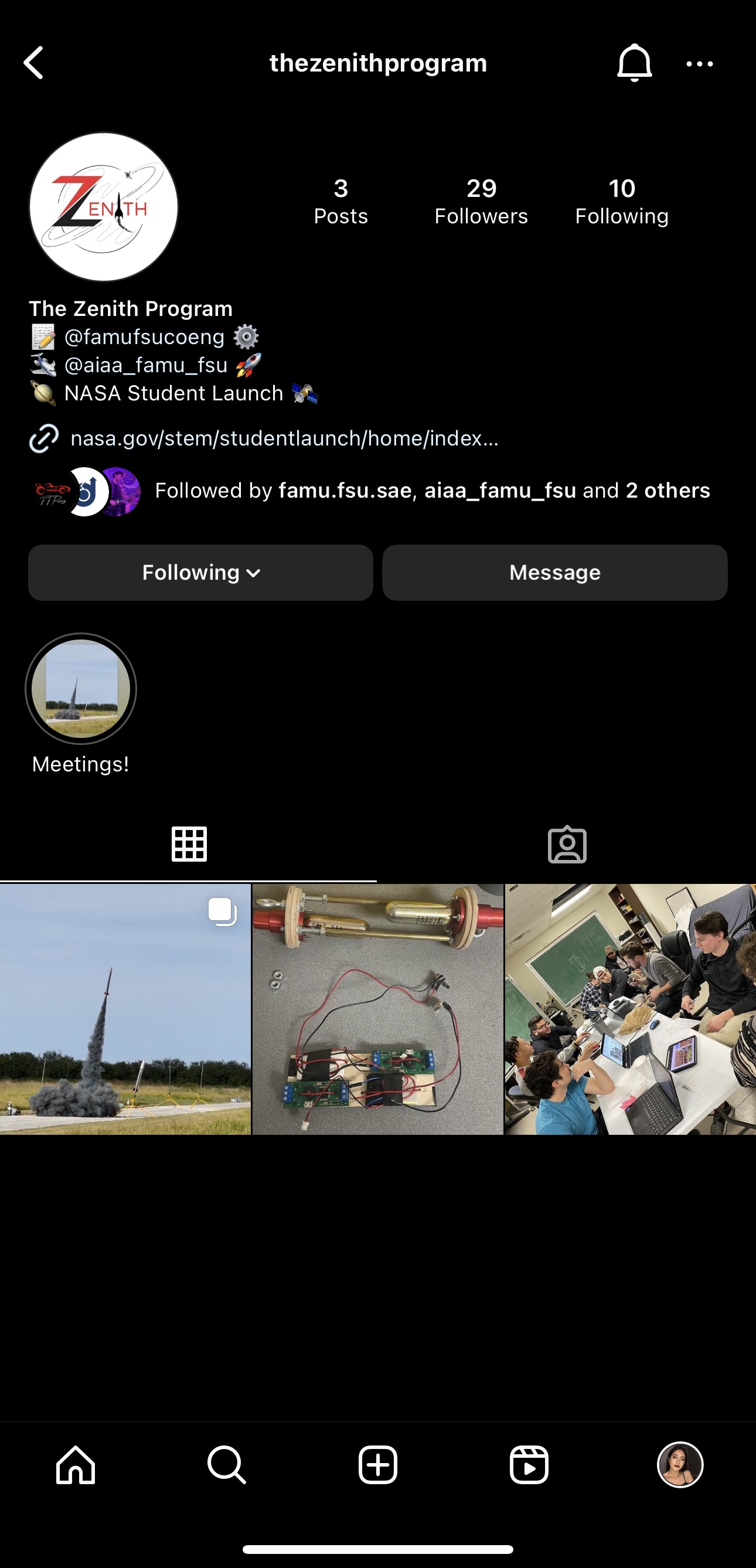 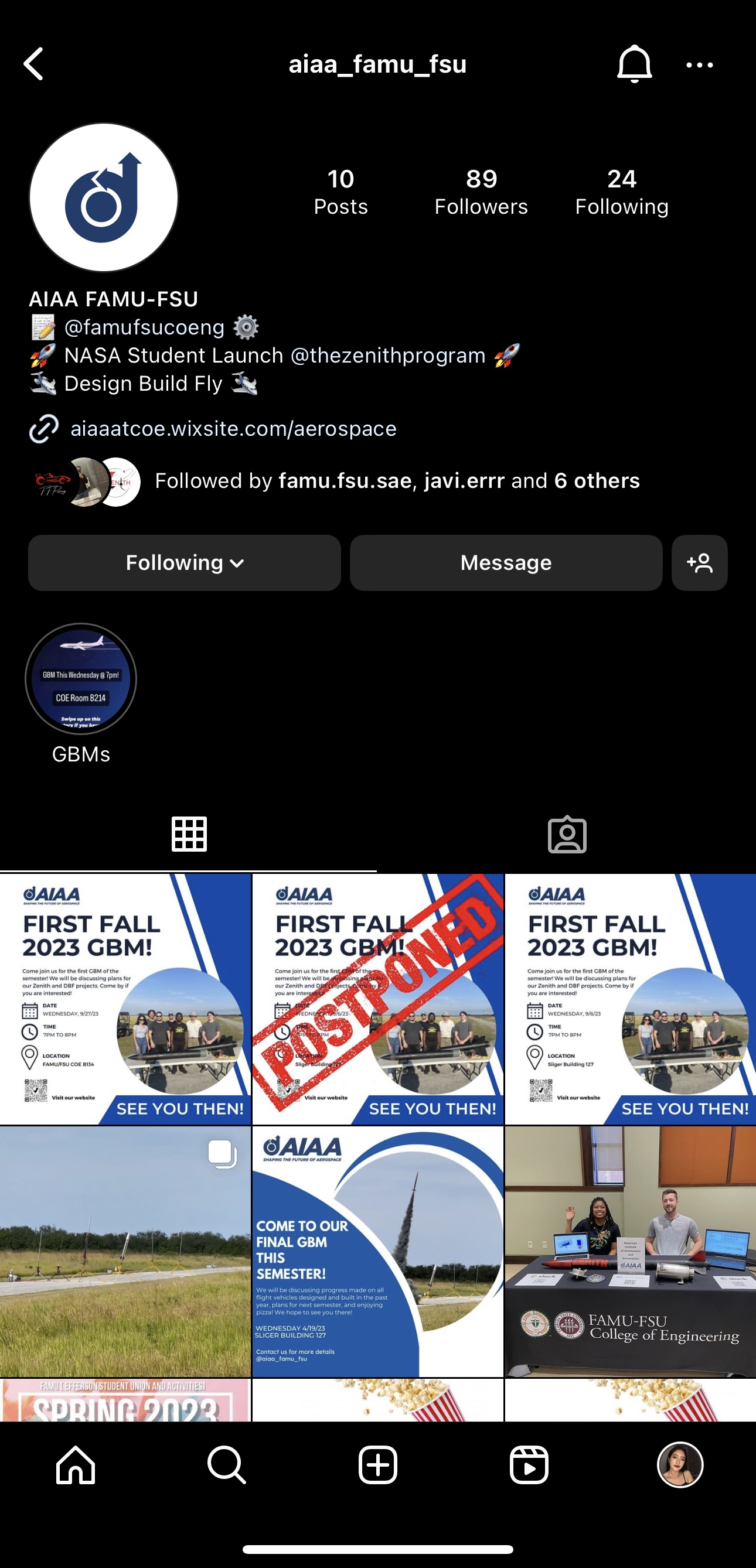